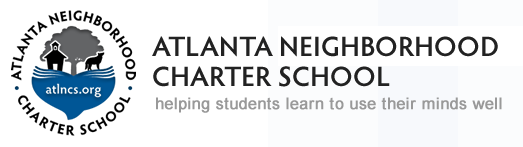 IB MYP Update - February 2017
Work with the teachers and staff
Scheduling work: 
November and December with volunteers
January full faculty work and preferences

Reports: 
December/January - teachers prepare first set of reports in ManageBac (see Sam Aaron’s report)

Training: 
5 staff members taking online courses (November and February)
January Work Day - "Launching the MYP" - required training with candidacy consultant
*
ANCS Governing Board
2
Work with the students
Reports and Promotion Criteria: 
January 6: Reports and promotion criteria in grade level groups (Somer Hobby)
January 25: Morning Meeting session about grades and reports (Cathey Goodgame)

Scheduling: 
 February 7: Schedule preferences meetings with 6th and 7th graders (Somer Hobby and Cathey Goodgame)
3
Work with the families
Growth, Reports and Promotion Criteria:
November MYP Info Session - How to support your child in their MYP work through reviewing rubric expectations/command terms, reinforcing growth mindset, and helping your child reflect on what has been accomplished and how to can improve
January - Somer Hobby holds about 40 individual sessions with families to answer questions about new reports
Cathey Goodgame sends video Courier to help families interpret grades at home
January/February Info Session - Revised Portfolio process and growth
4
Work in Progress: Policy Development
Assessment Policy
February: Work during Faculty Meeting
April: Faculty review draft of policy
Special Education Policy
February: Initial small group meeting to develop plan
March: Small group work
April: Faculty review of draft policy
Academic Honesty Policy
March: Begin small group work
Language Policy
Small group work TBD
5
Authorization Timeline Update
Original plan was to apply for Authorization in October 2017 and ask for our Authorization visit in Spring 2018

Consultant let us know that “at the time of authorization schools must have implemented at least two consecutive years of the programme.” 

This means our new plan for Authorization is filing  our application in April 2017 and asking for our visit in Fall 2018.
6